GPAT – Chapter 7Physics
Physics Overview
Physics in games involves these two basic elements:
Object-object interaction (Geometry)
Collision detection
Collision response
Mechanics (Calculus)
Object movement
Also can be used to simulate
Visual effects such as water dynamics
More realistic sound and light effects
However, these are often too slow for gaming
Collision Detection
Basic Geometry
C
A
B
Collision Geometries
A separate geometric representation of objects is used instead of the real mesh geometry for collision detection
Compare a box (12 triangles) to a complex model for an avatar (>15,000 triangles)
Leads to false positives
Collision Geometries
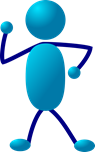 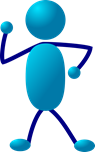 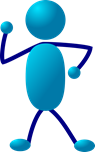 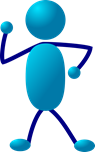 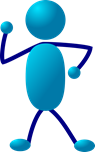 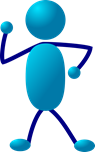 Bounding Spheres (BSs)
Center
Radius
Axis-Aligned Bounding Boxes (AABBs)
Min/Max in each dimension (2 points)
Oriented Bounding Boxes (OBBs)
8 vertices or 6 planes
Collision Geometries
Capsules
2 points
Radius
Convex Polyhedrons (Convex Hulls)
Mesh
List of Geometries
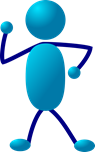 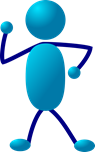 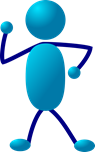 BS-BS collision Detection
B
B
B
B
A
A
Collision
Non-collision
AABB-AABB Collision Detection
Collision
Non-collision
Line Segment-plane Collision Detection
Line Segment-Triangle Collision Detection
B
A
C
P
BS-Plane Collision Detection
B
Non-collision
Swept BS Collision Detection
Essentially, a version of continuous collision detection (or collision detection for capsules)
Again, construct parametric equations and solve
Specifically, construct rays for the motion of the object centers and find the point where the distance between the rays is the same as the sum of the radii
B
A
A
B
Swept BS Collision Detection
B
A
A
B
Swept BS Collision Detection
B
A
A
B
Swept BS Collision Detection
B
A
A
B
Collision Response
Simple examples
Objects "die"
One object loses health
Complex interactions
Need to determine exact point of collision (LERP)
Need to determine normals at point of collision
Reflect and scale velocities about normals depending on elasticity of collision
B
B
A
A
Optimizing Collision Detection
Often use a hierarchy of collision geometries (e.g., sphere/box then convex hull)
Use of spatial trees, e.g., quadtree to limit which objects collision is performed against (~logarithmic time and ~constant number of triangles to collision check)
Physics-based movement
Review of Linear (Newtonian) Mechanics
Euler and Semi-Implicit Euler Integration
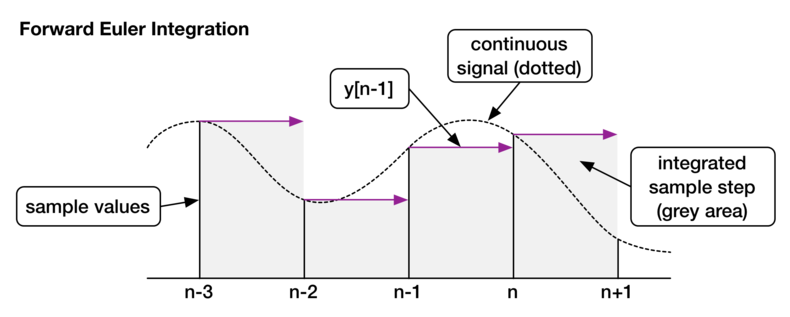 Advanced Considerations
Typically utilize existing libraries
PhysX
Bullet
etc
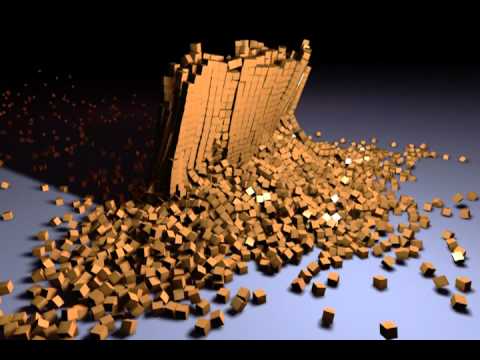 Summary
In this chapter we delved into the basics elements of emulating physics
Collision detection
Collision response
Physics-based movement through numerical integration